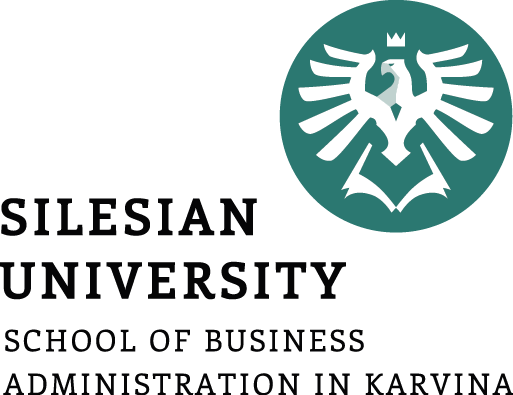 MANAGERIAL ACCOUNTING
Ing. Markéta Skupieňová, Ph.D.
MANAGERIAL ACCOUNTING/NANMU
CRITERIA OF VALUE MANAGEMENT OF THE BUSINESS PROCESS
The goal of the business process
the business process aims to transform inputs into outputs in order to evaluate the resources invested and create profit

profit can be understood as the proceeds of a given activity, created by the excess of economic benefit over economic resources, transferable to money


Economic result (profit/loss) = revenues – expenses
[Speaker Notes: csvukrs]
Basic category of economic management of the enterprise
from the relationship between the costs incurred and the revenues obtained, it is possible to derive some criteria for the rational course of the implementation of specific performances, processes and activities, among which can be included:

economy
economic efficiency
solvency
liquidity
equity and debt capital structure
[Speaker Notes: csvukrs]
Economy
the basic criterion for expressing rationality when spending economic resources

expresses the course of the company's costs, during which the desired outputs are achieved with the least possible expenditure of economic growth resources

the measurement of economy is based on a comparison of the actual costs incurred with a predetermined level of costs

Economy = Planned Costs - Actual Costs
[Speaker Notes: csvukrs]
Economic efficiency
the economic efficiency of the costs incurred is the result of measuring the costs incurred with the achieved economic benefits (revenues)

the basic form is a comparison of the costs that were incurred in connection with the implementation of services - with the revenues from the sale of these services

economic efficiency can be quantified using profit

profit - reflects the success of the business and its amount is linked to the increase in the value of the business for the given period and the ability and degree of its expanded reproduction
[Speaker Notes: csvukrs]
Economic efficiency
[Speaker Notes: csvukrs]
Economic value added (EVA)
the difference between net operating profit and cost of capital

it also takes into account the cost of equity capital

it is mainly used to assess the value of the owners' property

opportunity costs are included in the cost of capital

EVA = net operating profit after tax - cost of equity capital - cost of debt capital
[Speaker Notes: csvukrs]
Solvency
permanent and long-term ability of the company to meet its obligations when due
[Speaker Notes: csvukrs]
Liquidity
the short-term ability of the enterprise to meet its immediate obligations at the time of maturity

it is most often expressed as a ratio between so-called liquid funds (which the company has at its disposal in cash form, or can be quickly and without risk exchanged for cash) and short-term liabilities

Cash ratio

Quick ratio

Current ratio
[Speaker Notes: csvukrs]
The concept of costs in managerial accounting
We distinguish:

financial concept of costs

value concept of costs

economic concept of costs
[Speaker Notes: csvukrs]
Financial concept of costs
consumed or used economic resources that are supported by real spending of money

these are mainly costs paid directly in monetary form (e.g. salary)

or which express the consumption or use of material resources that were provided with the help of money (e.g. material consumption, depreciation of long-term tangible assets, etc.).

the financial concept cannot include costs that do not have the equivalent of a cash outlay (e.g. own goodwill, fictitious interest on equity)

quantifies the costs at the level of the actual (historical) costs of acquiring the relevant items, or in their reported book value.
[Speaker Notes: csvukrs]
Value concept of costs
consumed or used economic resources are not valued at historical acquisition costs, but at the level of prices that correspond to their material reproduction (reproduction acquisition price) or market price

this includes costs that do not have the equivalent of spending money and their application in a given activity has specific economic consequences

calculation depreciation
imputed interest
calculation rent
calculation business salary
[Speaker Notes: csvukrs]
Economic concept of costs
important especially for decision-making needs in order to select optimal future alternatives

understands cost as the maximum value that can be produced through a chosen alternative

works with opportunity costs
the maximum forgone revenue that was sacrificed as a result of the use of the economic resource in the chosen alternative
[Speaker Notes: csvukrs]
Thank you for your attention 